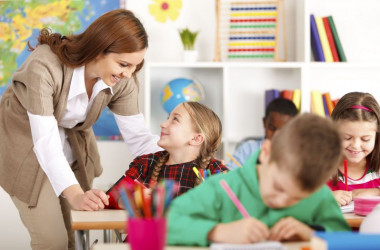 Навчання грамоти
Письмо
Добукварний період
Урок 11
Письмо подовженої похилої лінії з петлею вгорі
Організація класу
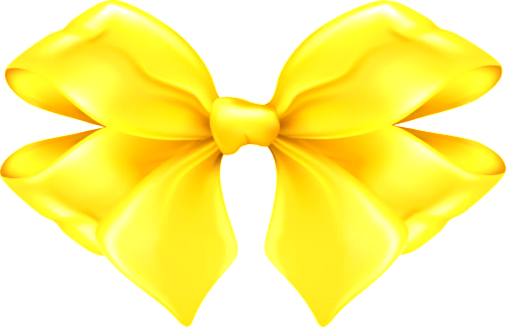 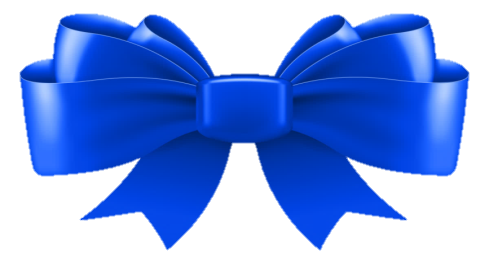 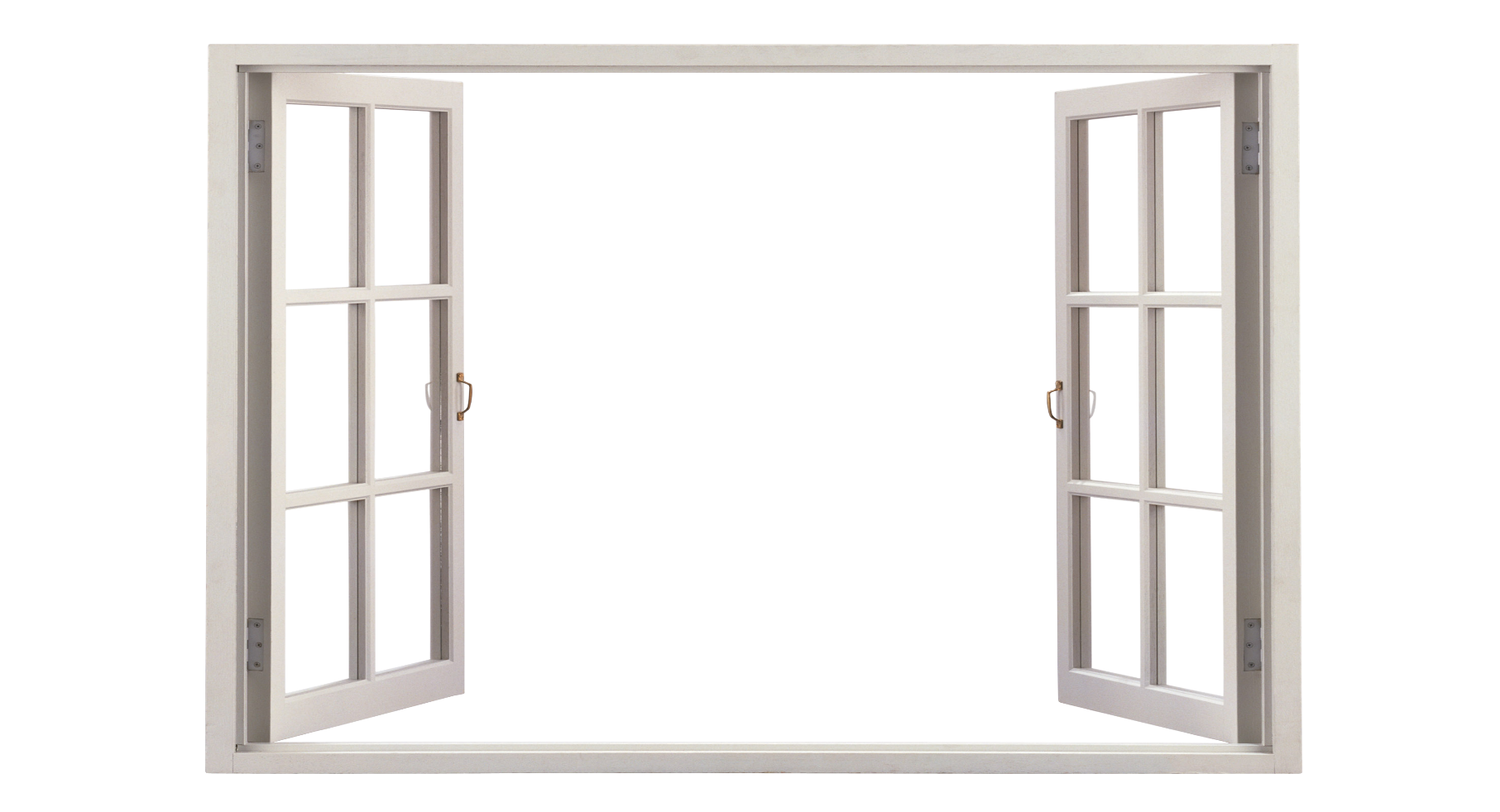 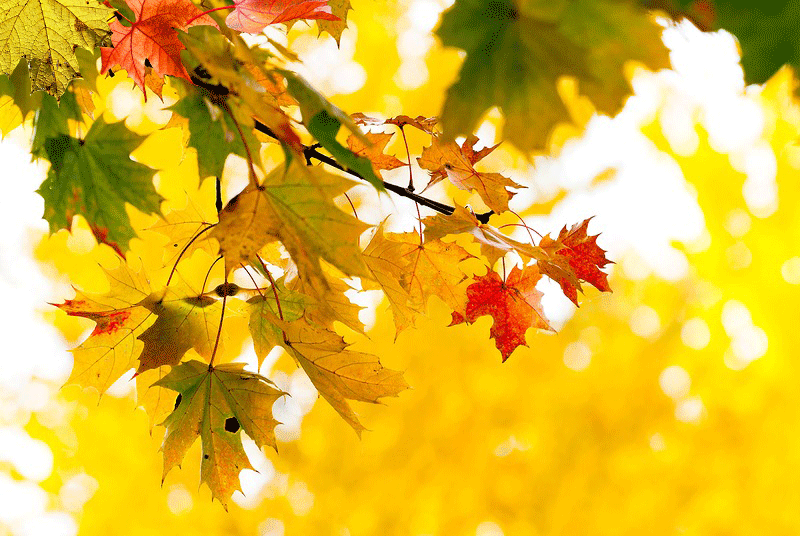 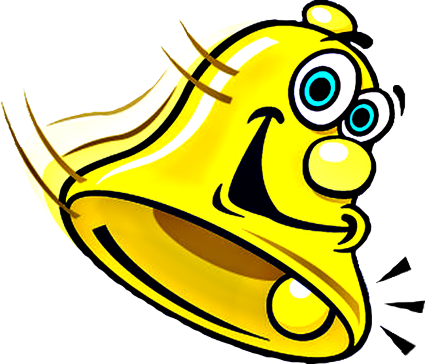 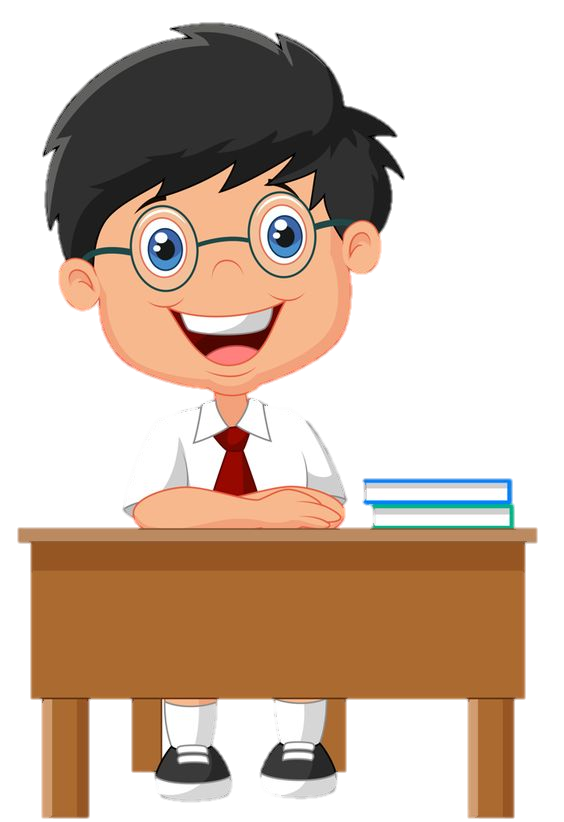 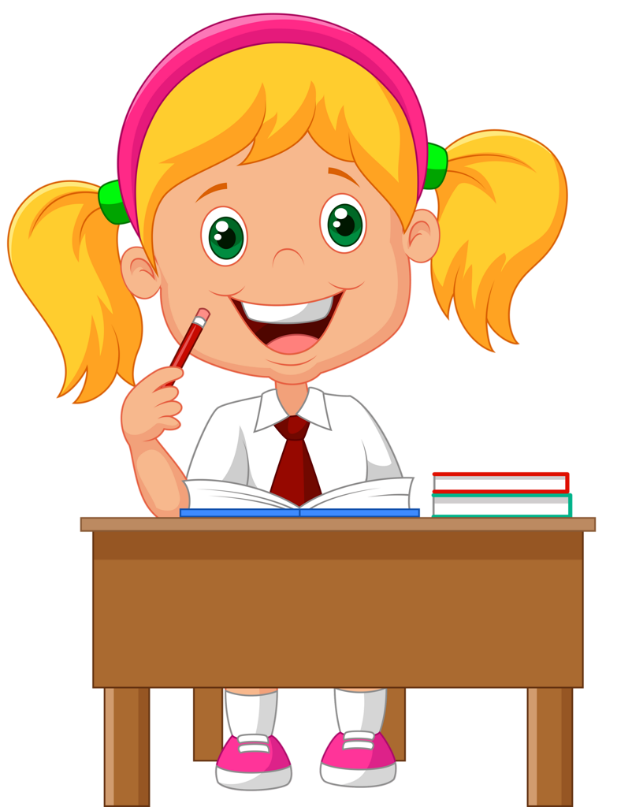 Знову день почався, діти, 
Всі зібрались на урок. 
Тож пора нам починати,
Кличе в подорож дзвінок.
Психологічне налаштування на урок. Вправа «Подорож».
Сьогодні на уроці я пропоную тобі здійснити подорож безмежним океаном Країни Знань на сучасному транспорті. Обери собі транспорт, в якому ти хочеш подорожувати.
Якщо обрана синя машина, то на уроці очікують – цікаві знання; помаранчева – тебе очікує гарний результат; мотоцикл – позитивні емоції; червона машина – почуття успіху.
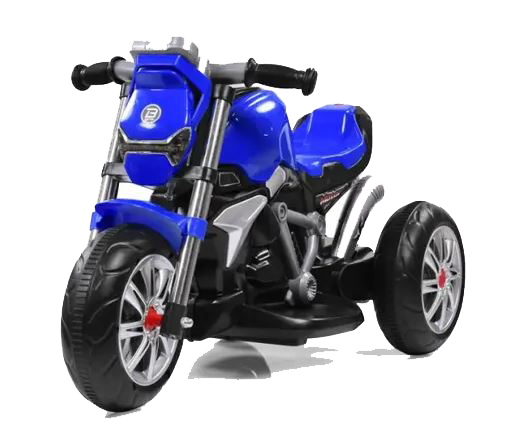 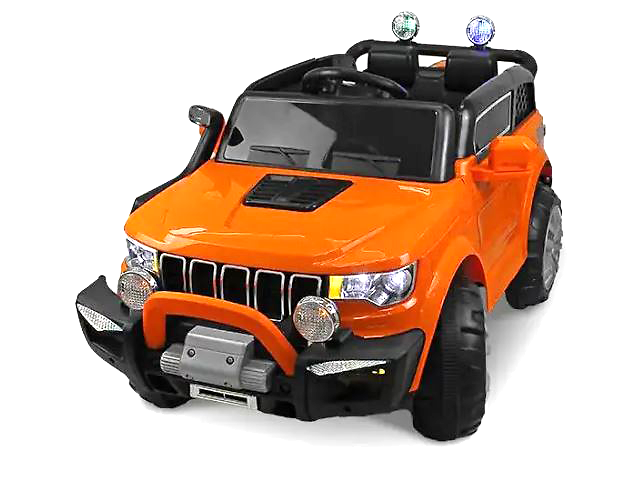 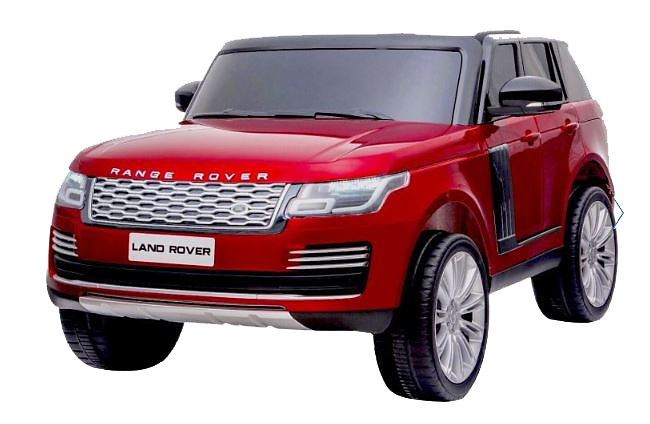 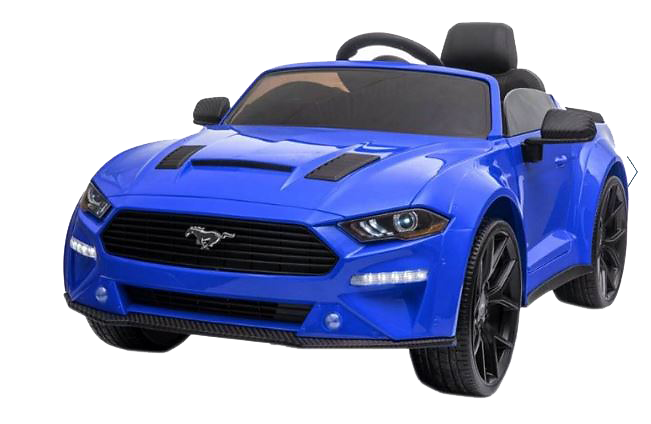 Почуття успіху
Позитивні емоції
Цікаві знання
Гарний результат
Словникова робота
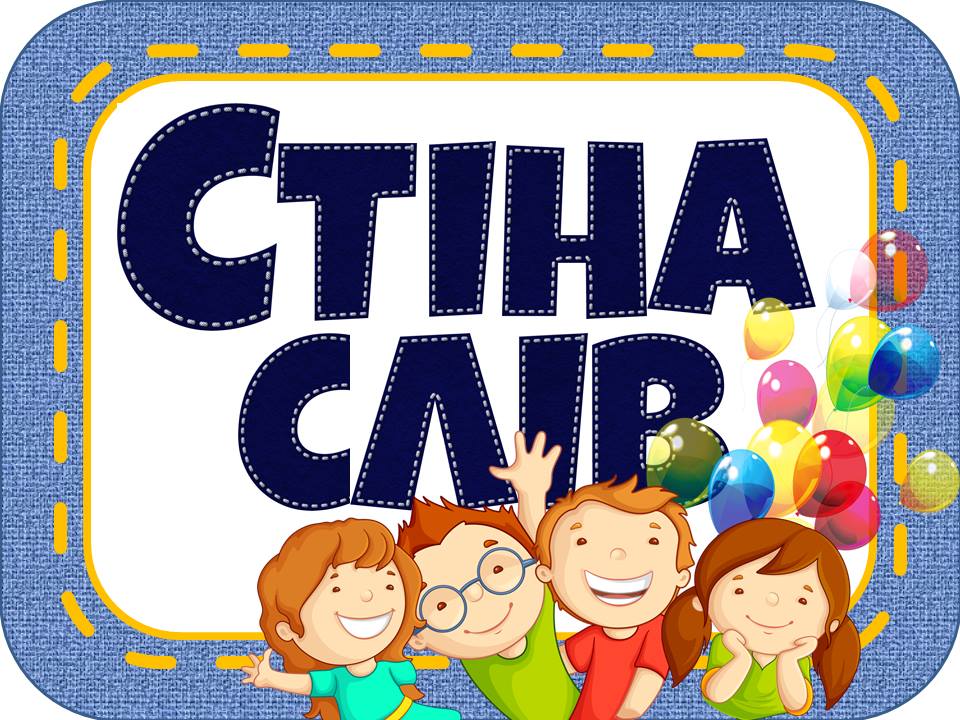 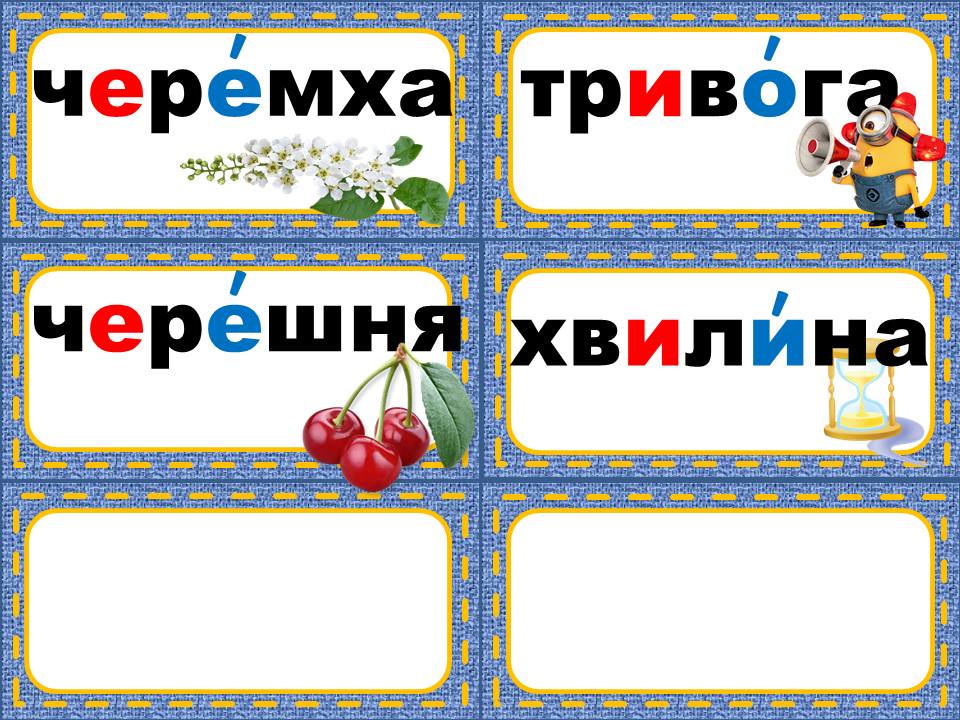 подовжена
похила лінія
петля вгорі
радіокеровані іграшки
дистанційне
 керування
Повідомлення теми уроку
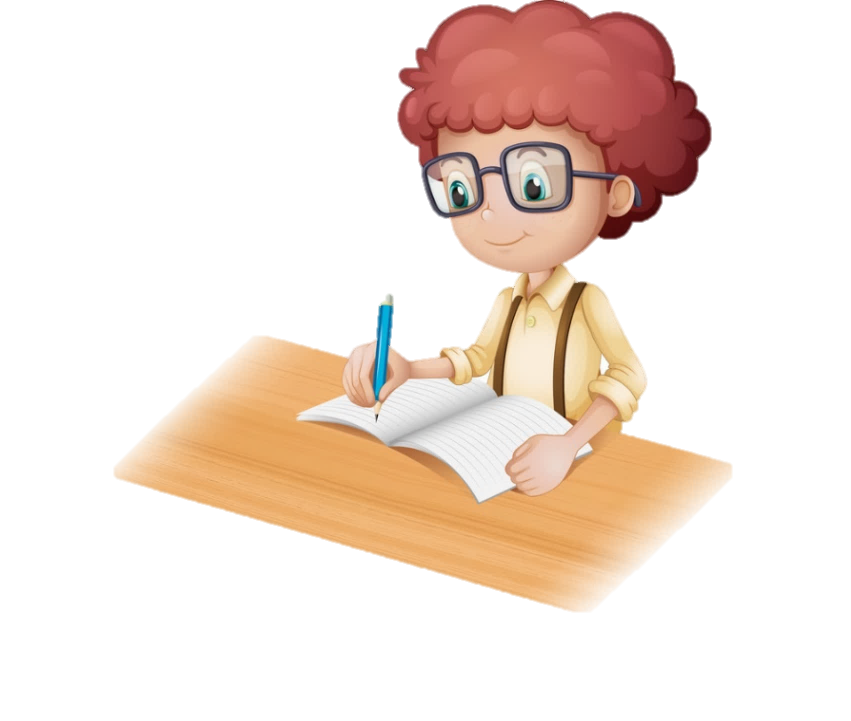 Сьогодні на уроці ми продовжимо вчитися орієнтуватися на сторінках зошита; розповідати за малюнками; будемо вчитися писати подовжену похилу лінію з петлею вгорі.
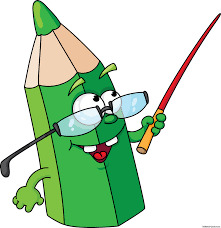 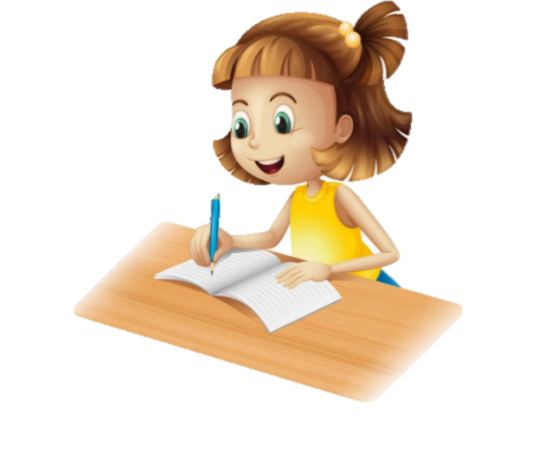 Іграшки с дистанційним керуванням
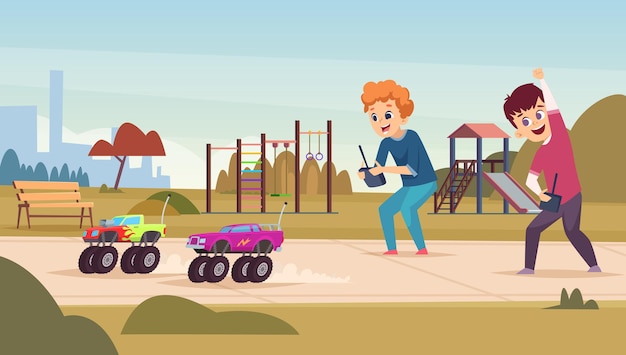 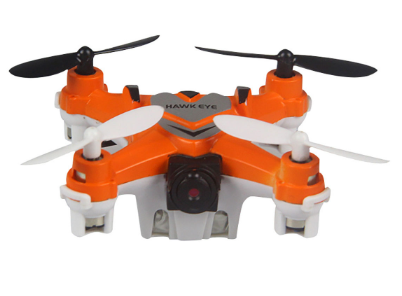 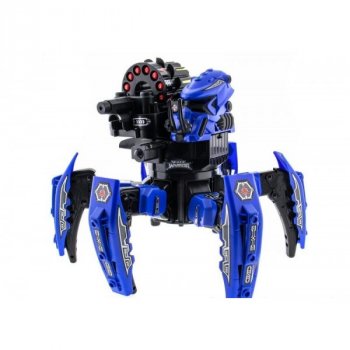 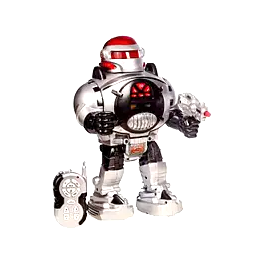 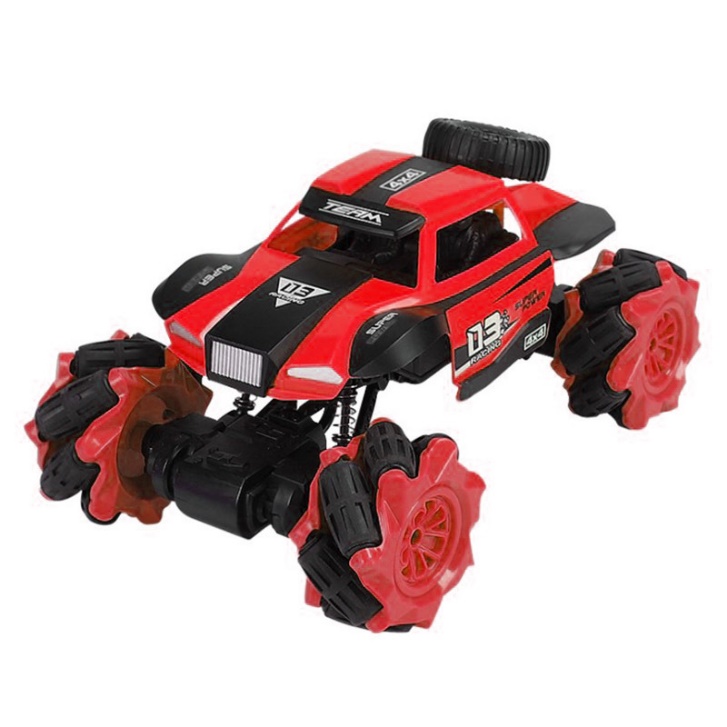 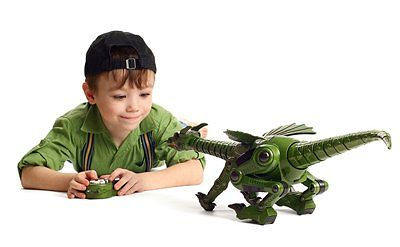 Придумай хлопчикам імена. Чим вони займаються? Зверни увагу, які сліди залишили літачок і машинка, що вони нагадують (петлі).
Хто зображений вгорі сторінки зошита?
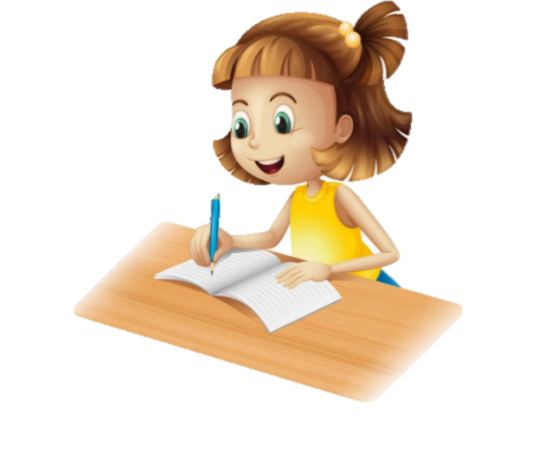 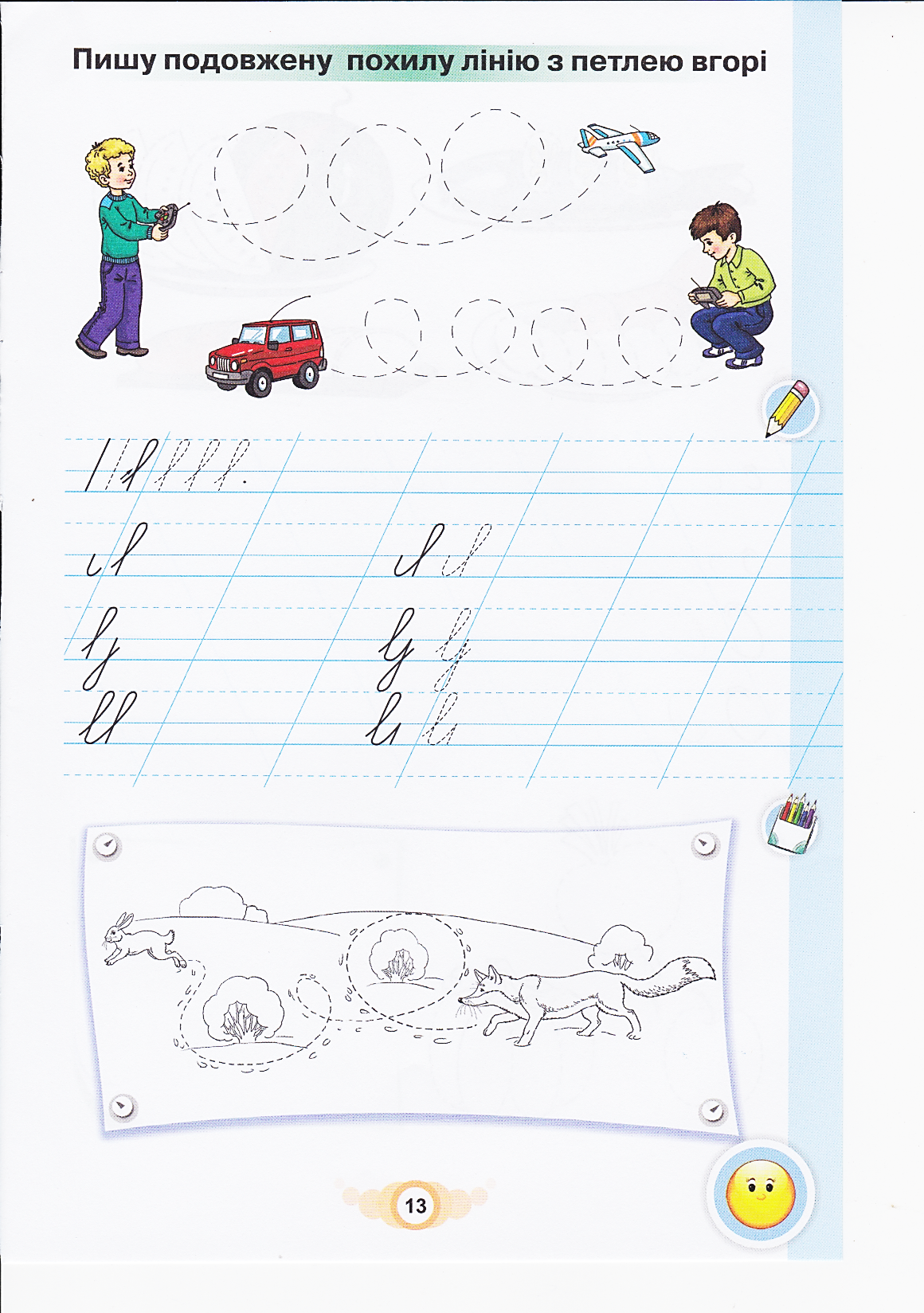 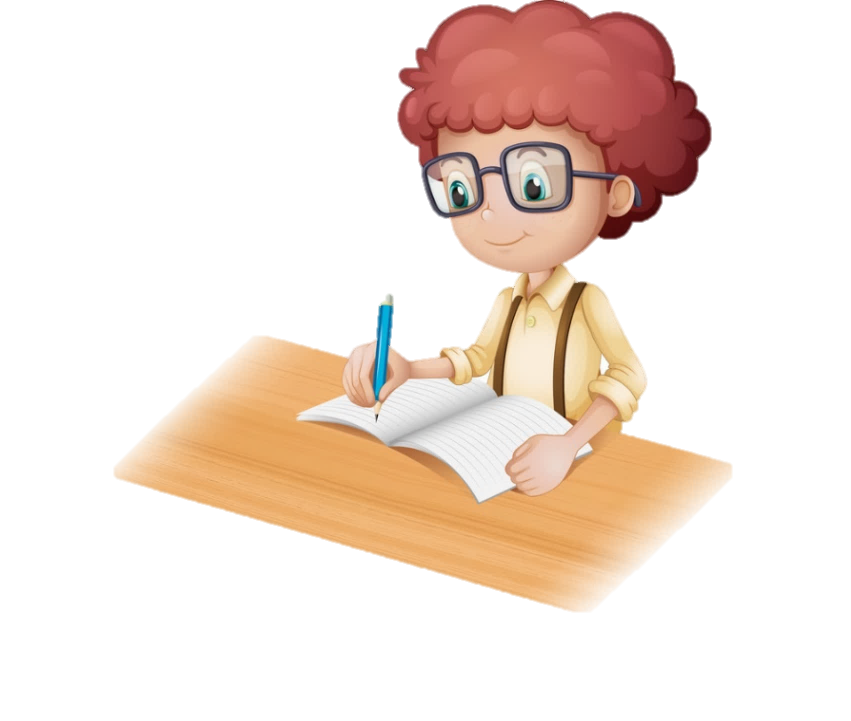 Наведи петлі в повітрі, а потім олівцем в зошиті.
Зошит.
Сторінка
13
Що зображено посередині сторінки зошита?
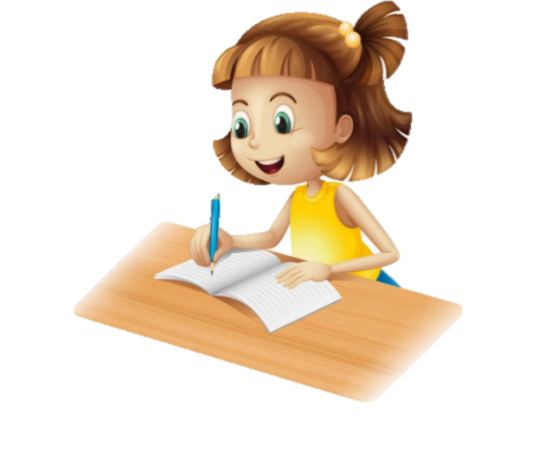 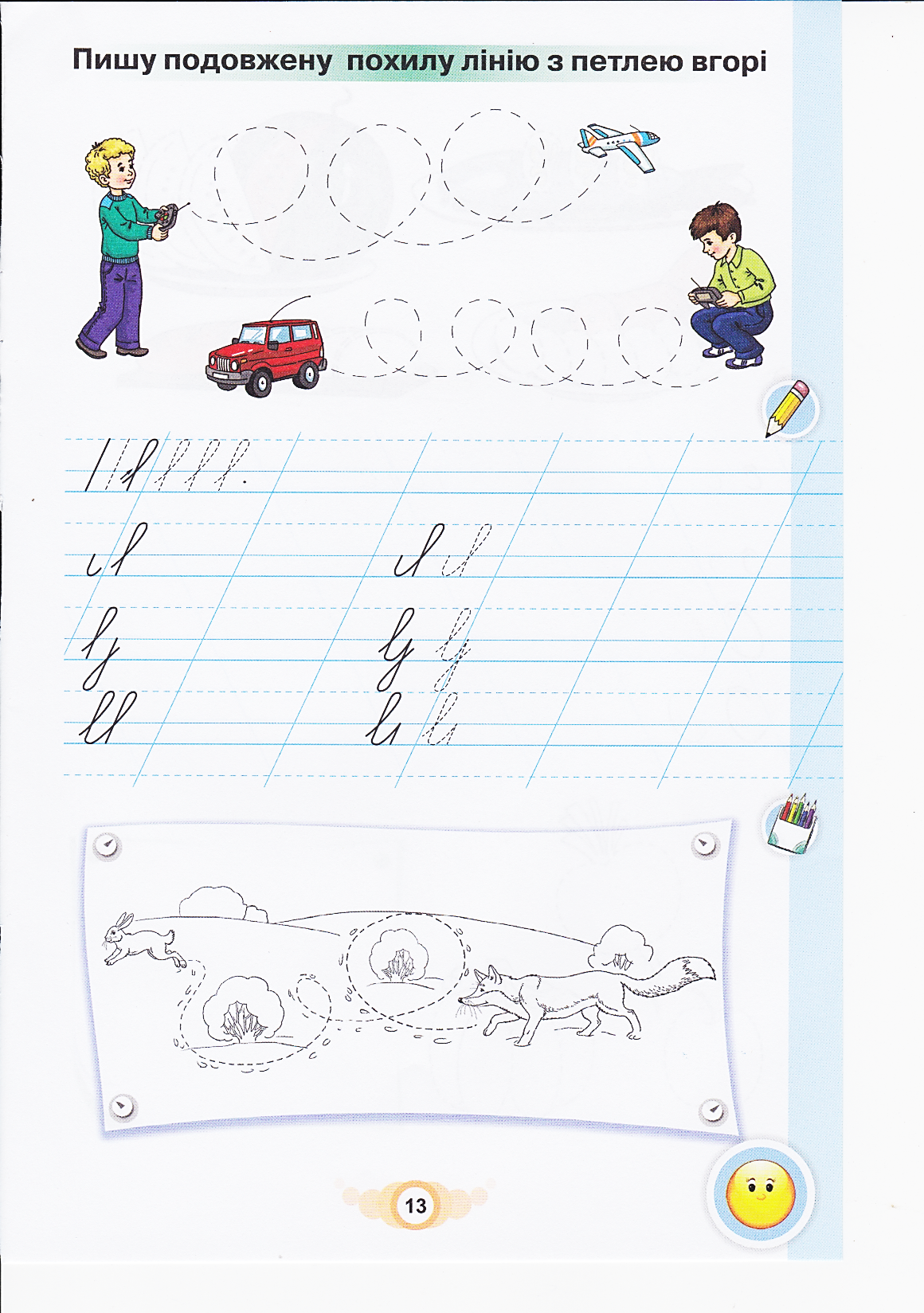 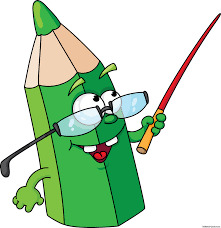 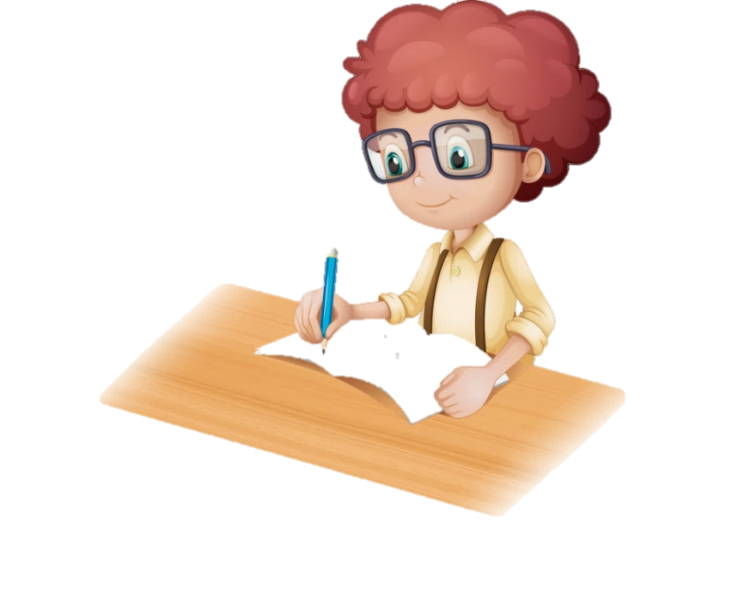 Зошит.
Сторінка
13
Аналіз зразка подовженої похилої лінії з петлею вгорі
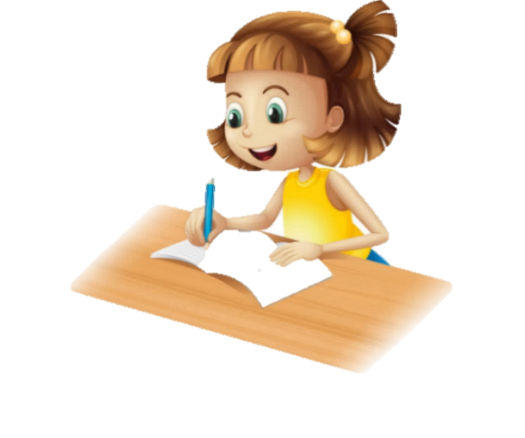 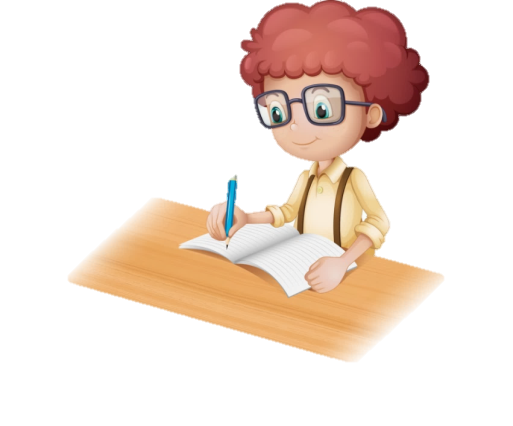 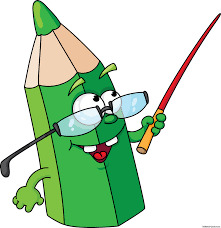 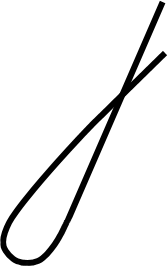 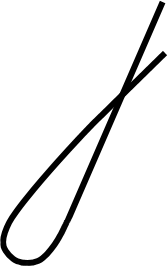 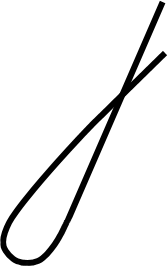 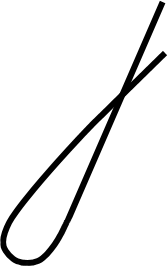 Визнач, які лінії ти напишеш у першому рядку?  Напиши елементи за зразком.
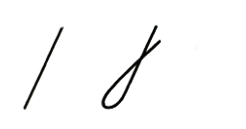 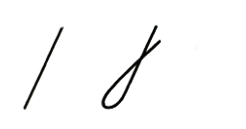 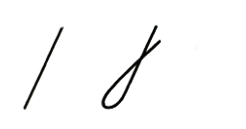 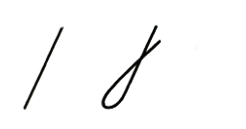 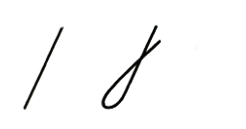 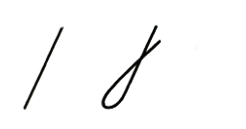 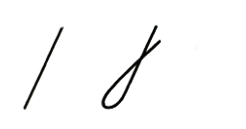 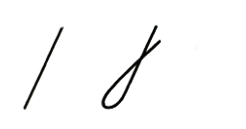 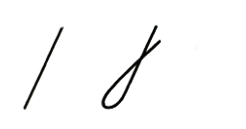 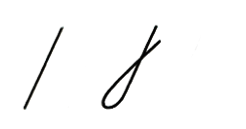 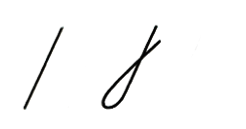 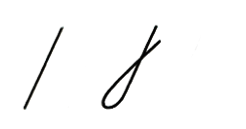 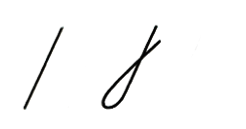 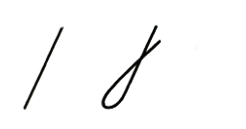 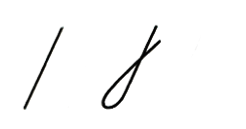 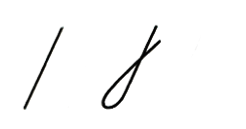 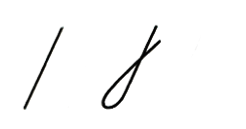 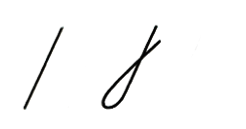 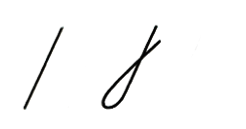 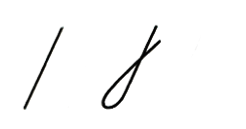 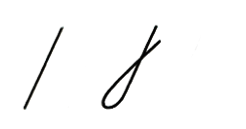 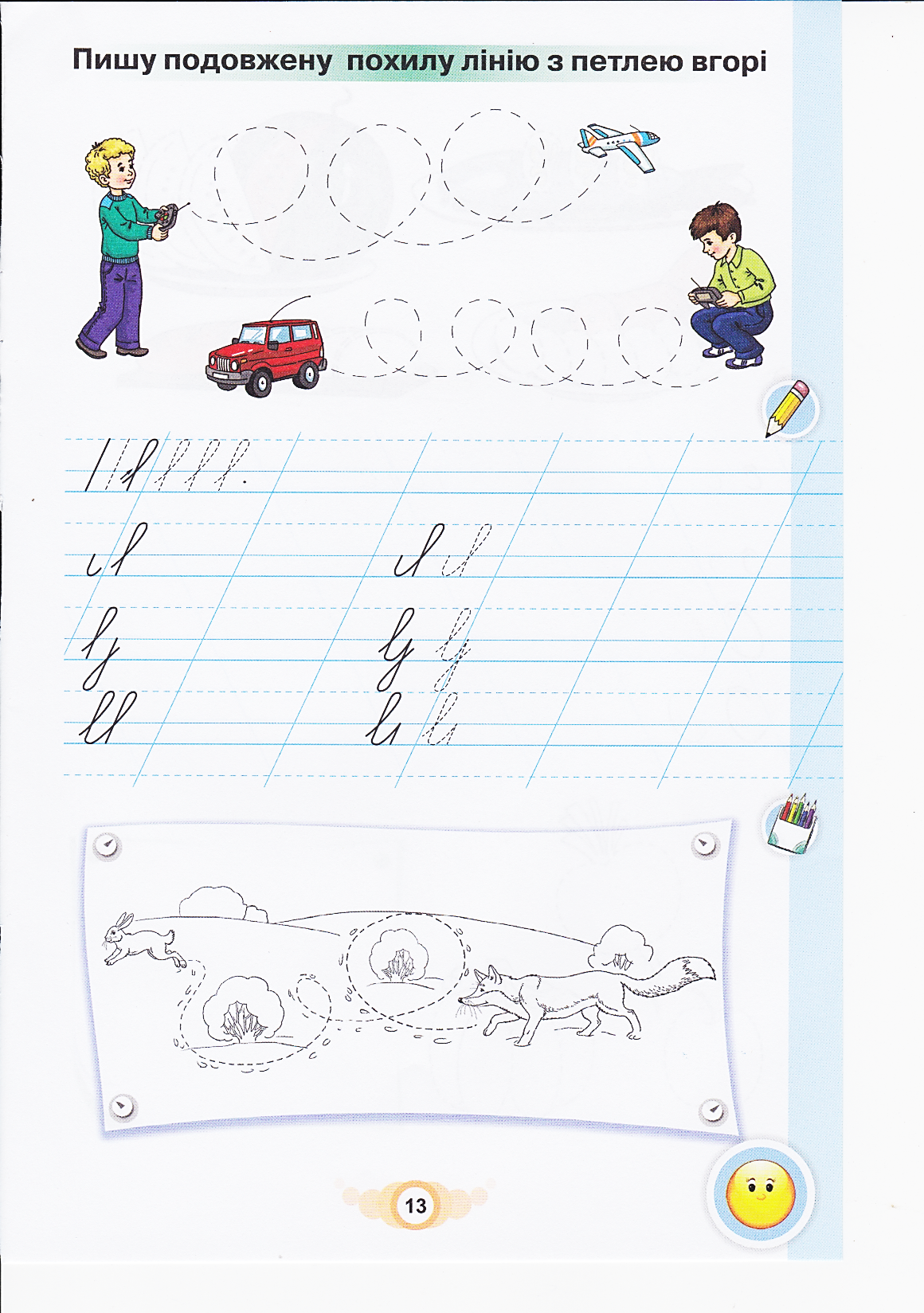 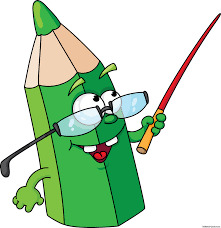 Зошит.
Сторінка
13
Визнач, які лінії ти напишеш у другому рядку?  Напиши елементи за зразком.
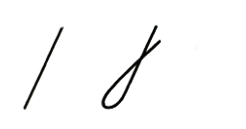 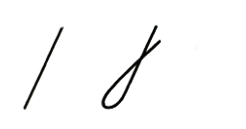 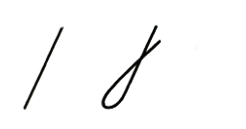 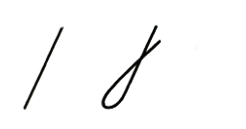 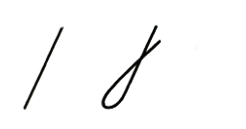 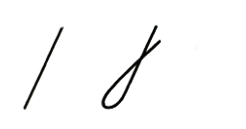 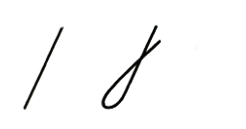 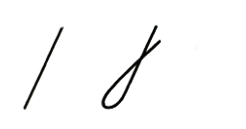 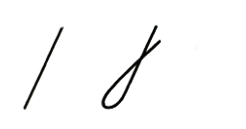 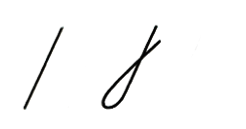 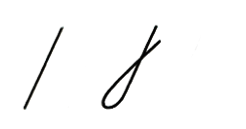 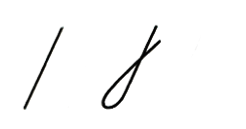 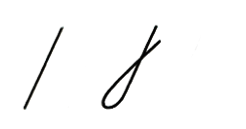 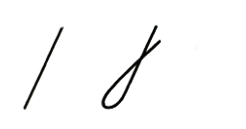 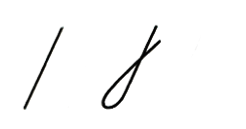 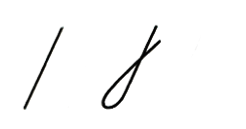 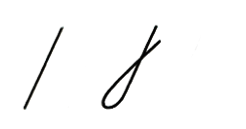 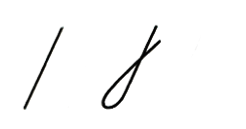 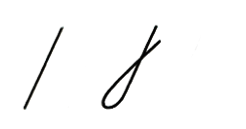 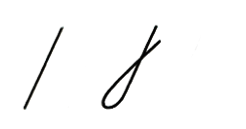 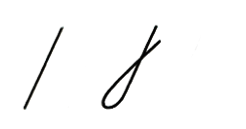 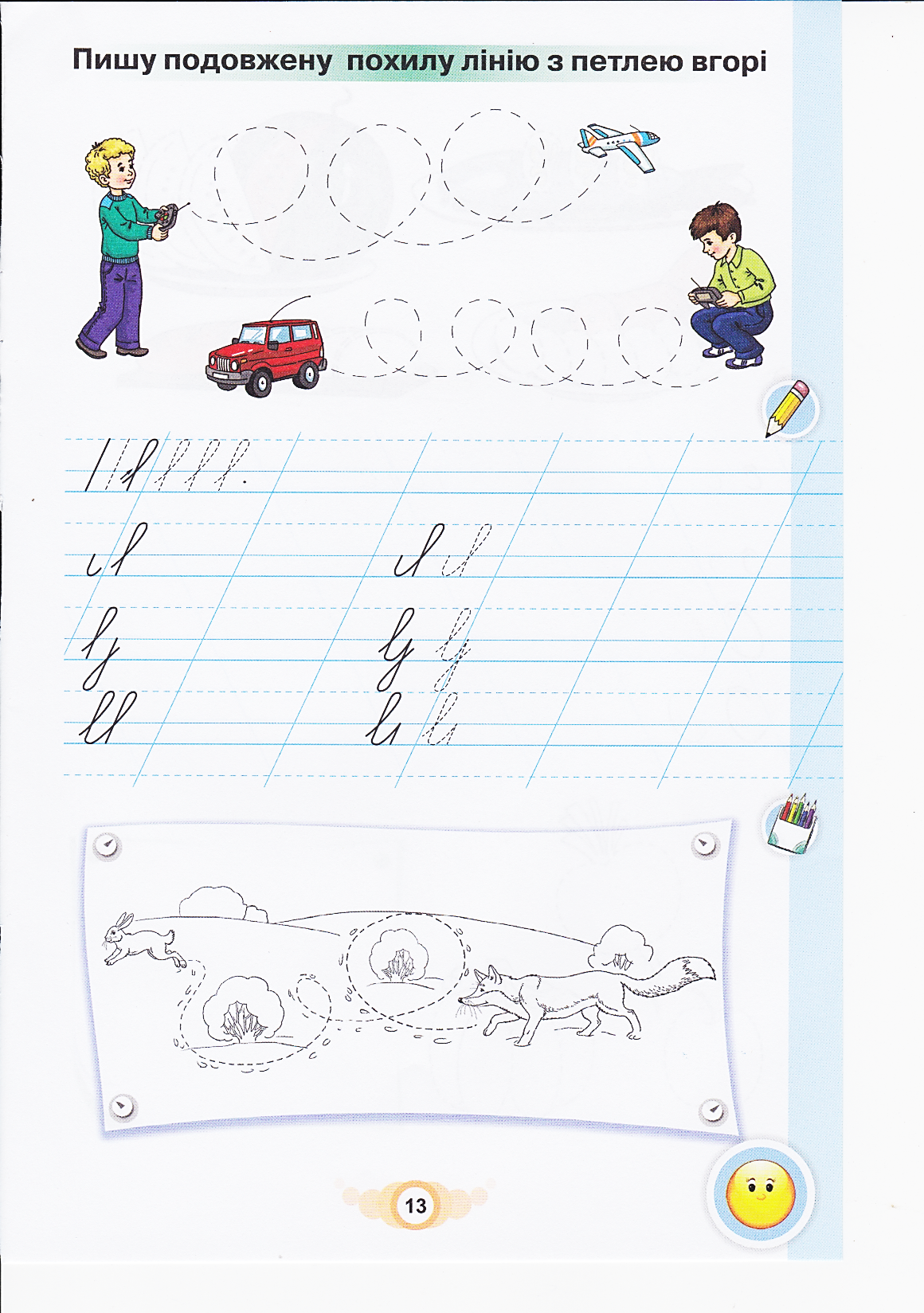 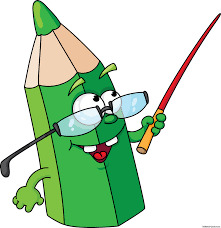 Зошит.
Сторінка
13
Визнач, які лінії ти напишеш у третьому рядку?  Напиши елементи за зразком.
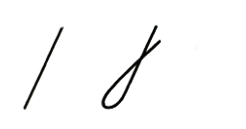 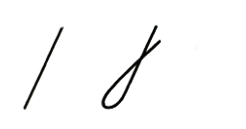 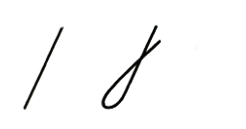 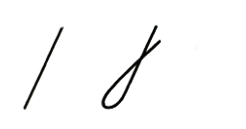 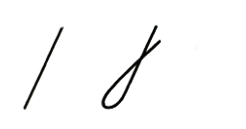 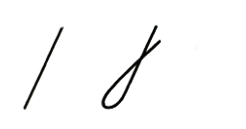 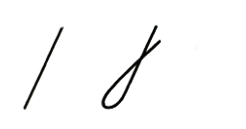 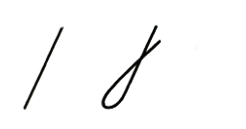 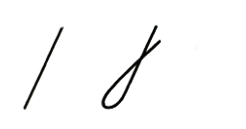 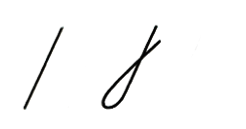 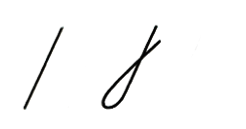 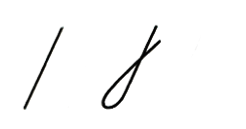 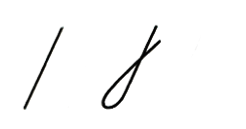 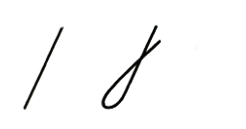 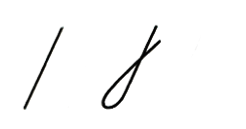 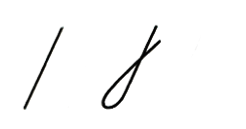 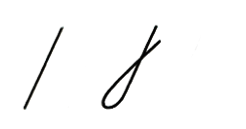 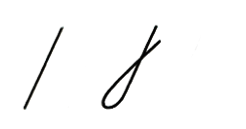 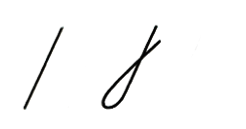 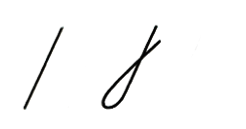 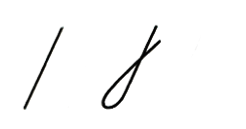 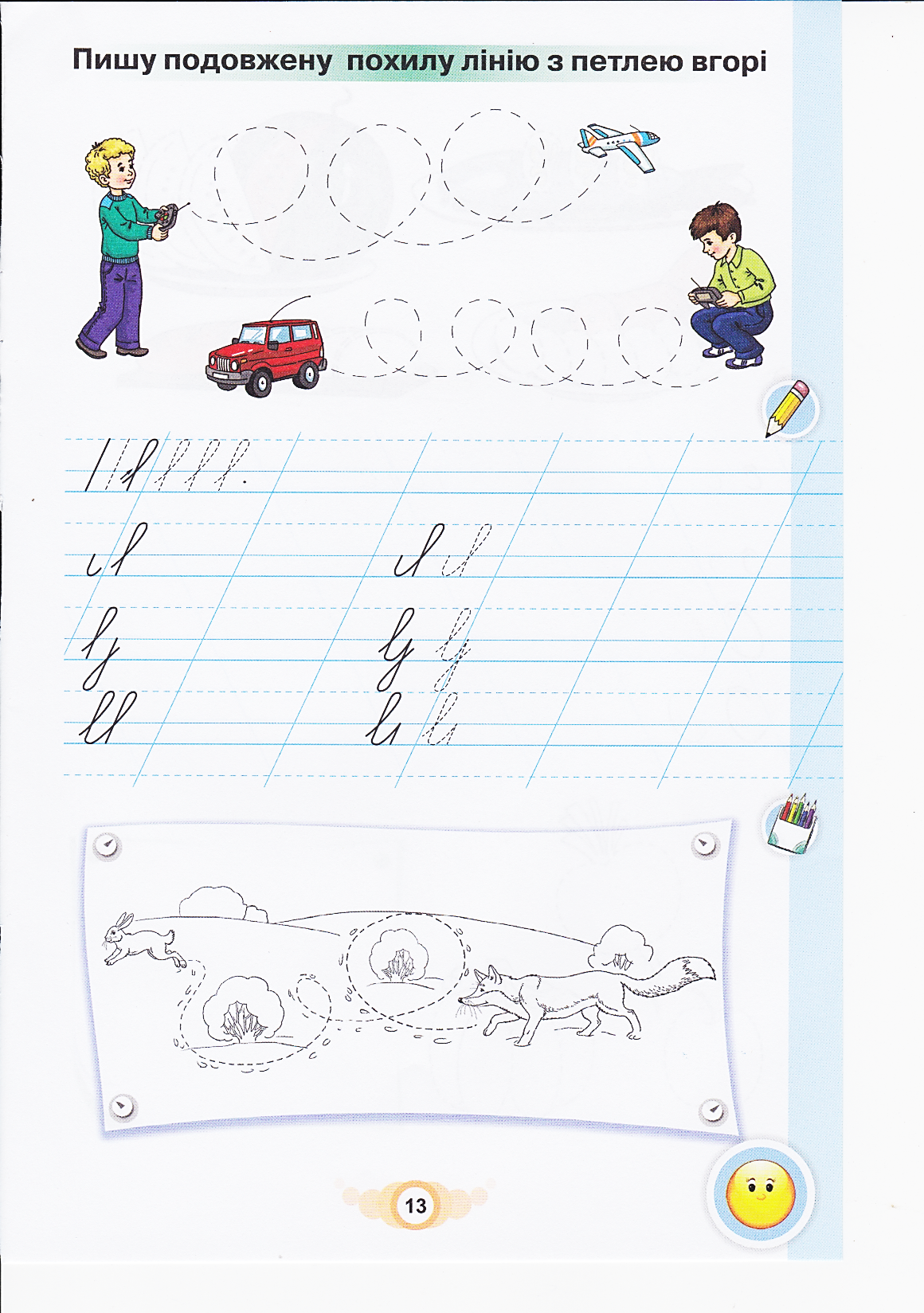 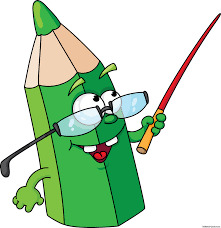 Зошит.
Сторінка
13
Визнач, які лінії ти напишеш у четвертому рядку?  Напиши елементи за зразком.
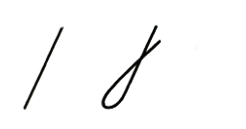 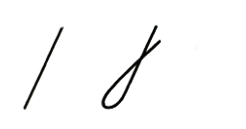 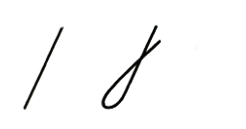 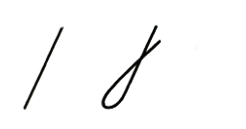 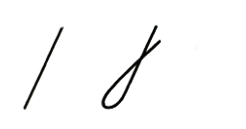 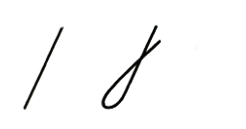 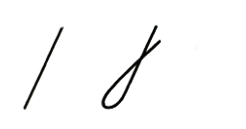 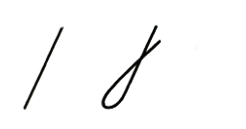 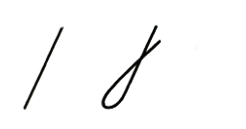 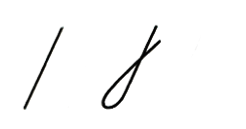 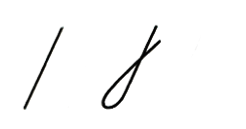 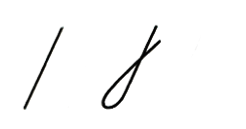 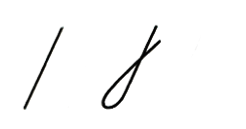 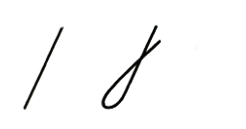 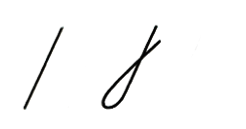 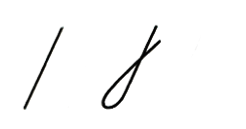 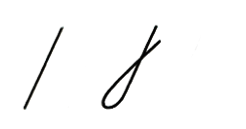 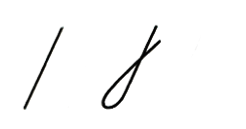 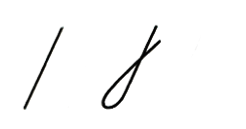 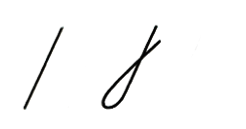 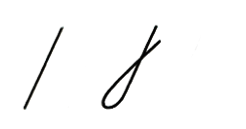 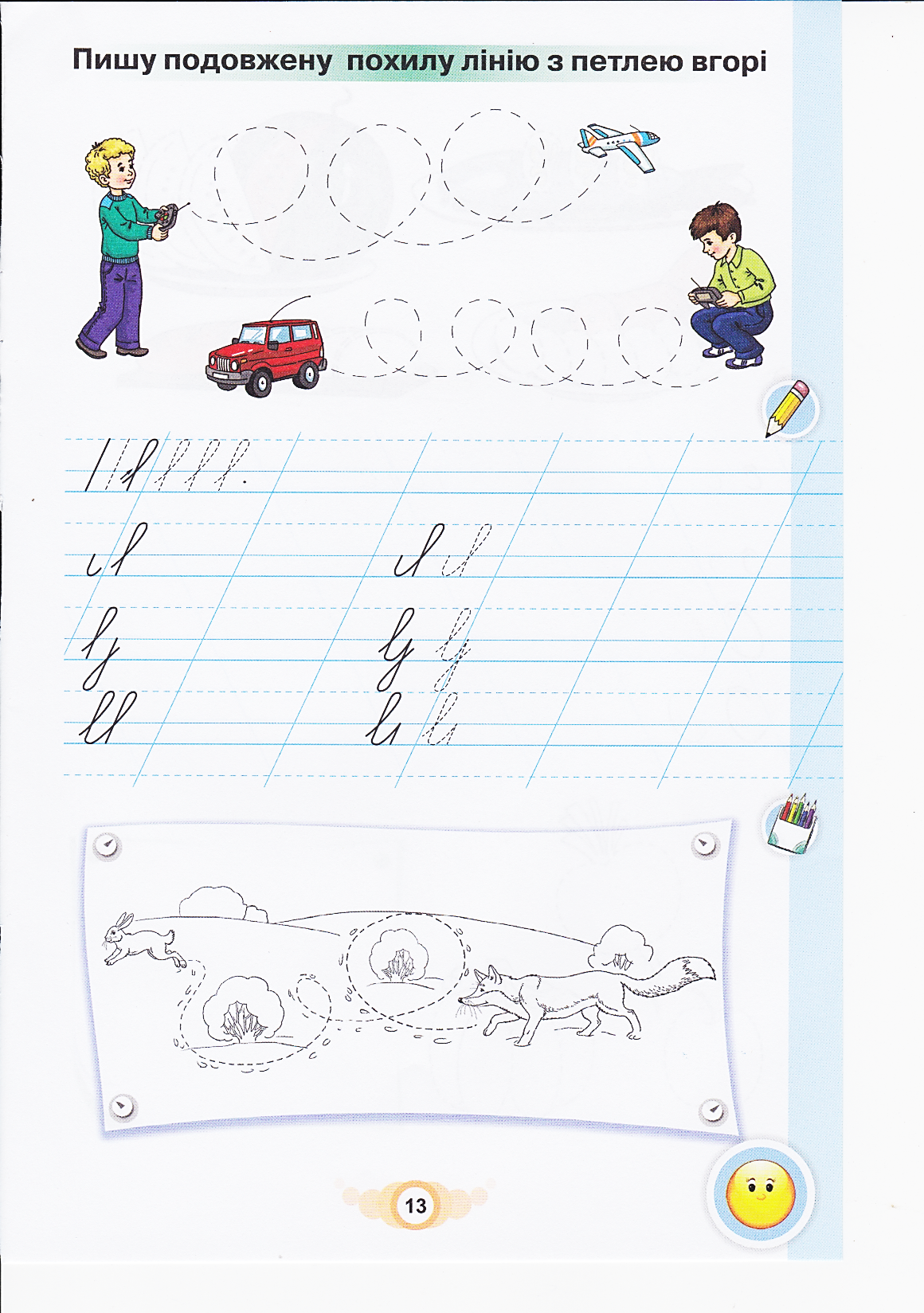 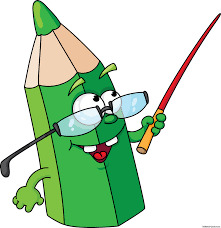 Зошит.
Сторінка
13
Що зображено внизу сторінки зошита?
Бесіда за малюнком
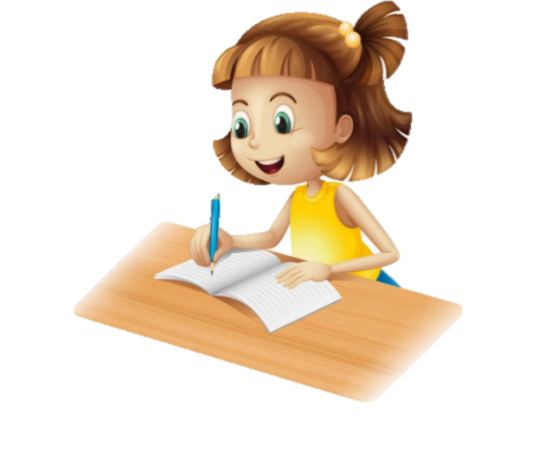 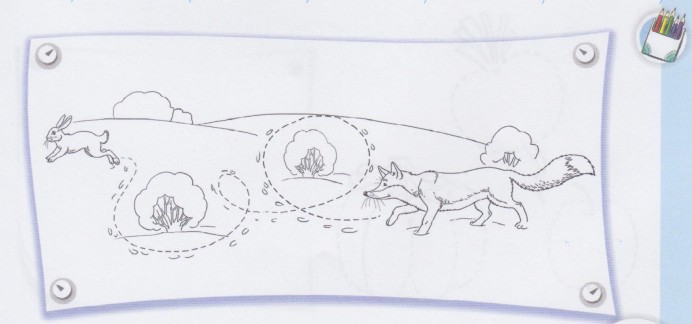 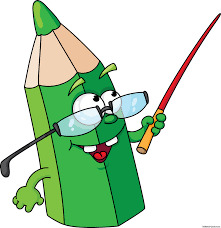 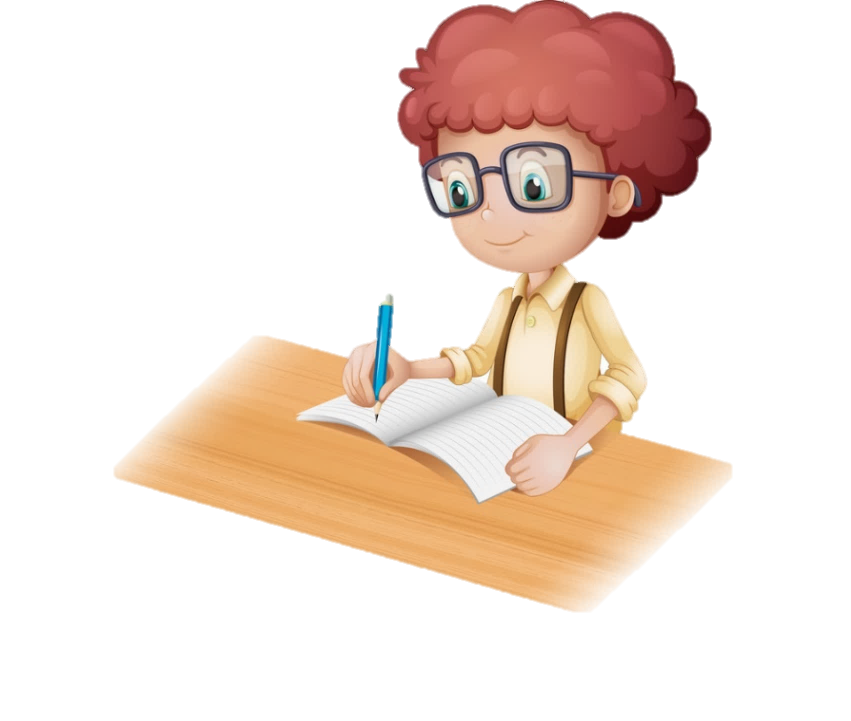 Розфарбуй малюнок кольоровими олівцями.
Якими кроками рухається заєць? Наведи  олівцем, не відриваючи олівець від зошита.
Зошит.
Сторінка
13
Повторення знань про вивчені елементи
Подовжені похилі із заокругленнями
Подовжена похила з петлею вгорі
Похила подовжена
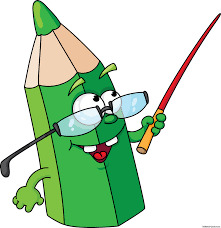 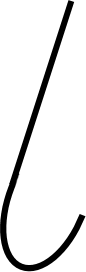 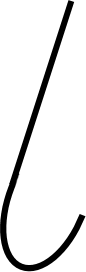 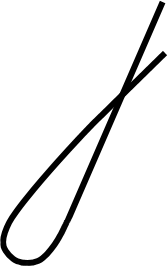 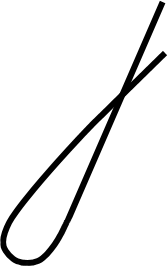 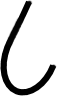 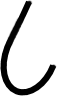 Короткі похилі із заокругленнями
Подовжена похила з петлею внизу
Словникова робота. 
Пригадай, які лінії сьогодні писали
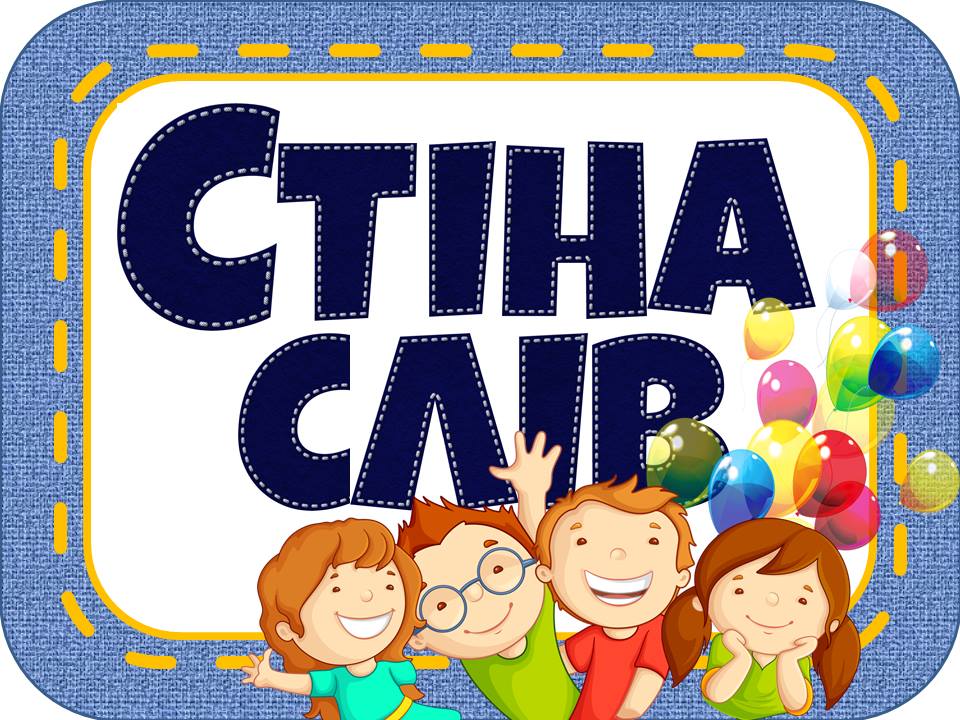 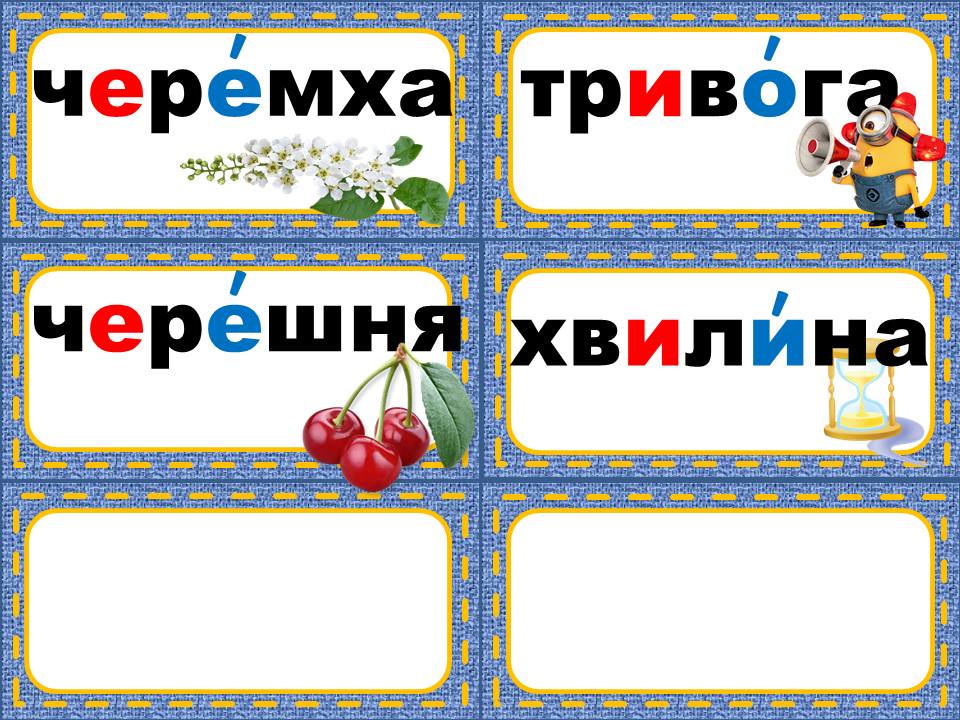 подовжена
похила лінія
петля вгорі
радіокеровані іграшки
дистанційне
 керування
Рефлексія
Чи справдилися очікування від уроку
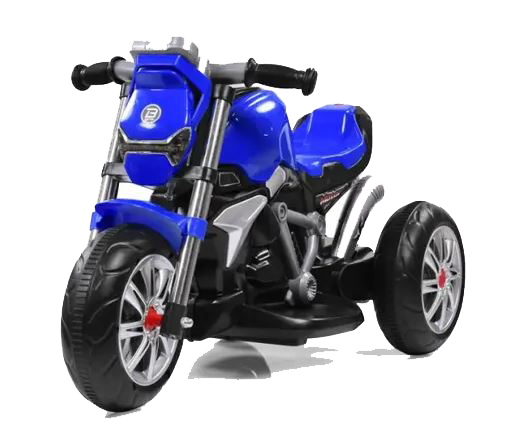 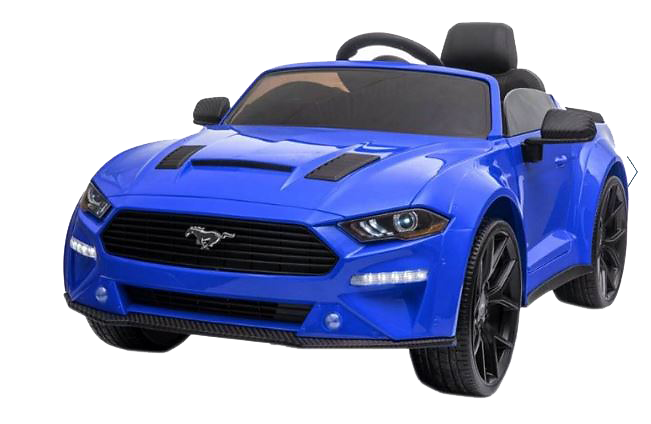 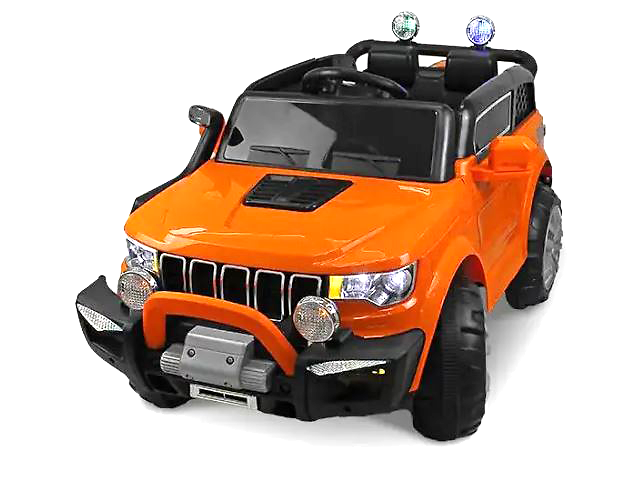 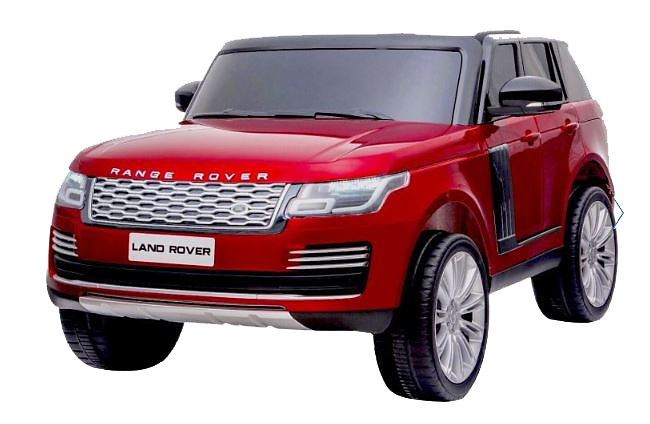 Позитивні емоції
Цікаві знання
Почуття успіху
Гарний результат